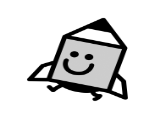 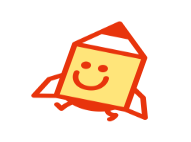 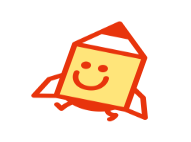 ハローワーク柏崎R６.９.２
（ハロートレーニング）
職業訓練のススメ
　　～夢をつかむ力を持つ～
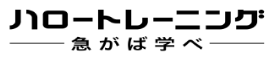 新しい仕事に挑戦したい
　　　　　　ブランクがあって再就職が不安
資格を取得して正社員で働きたい
　　　　　　離転職が多くて経歴に自信がない
職業訓練　がオススメです！
職業訓練とは？
・資格取得やスキルアップを通して再就職を目指すものです。
・受講する場所は、各訓練施設や自宅（ｅラーニングの場合）などです。
・事務、パソコン、Ｗｅｂ系、介護、医療事務、ＣＡＤ、ビル設備、溶接等、様々な種類があります。
メリットはありますか？
・資格取得だけではなく再就職まで支援します。
・受講料は基本的に無料です。
・雇用保険を受給されている方で要件を満たすと給付制限が解除されたり給付日数が延長される場合があります。
・上記以外にも月１０万円の給付を受けながら職業訓練を受講できる場合があります。
＜職業訓練のイメージ＞
やりたい仕事
目指すべき働き方
不足している部分を引き上げる！
今の経験・技能・資格